The Daily ChallengeMONDAY
A Daily Dose of…
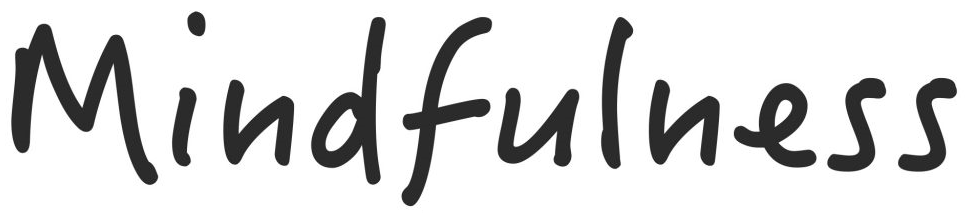 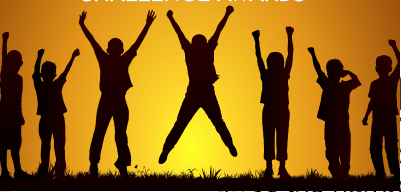 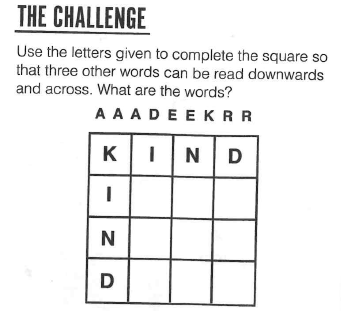 Do you want more challenge?
Why not try Radio 4’s “Puzzle for Today” by clicking on this link…
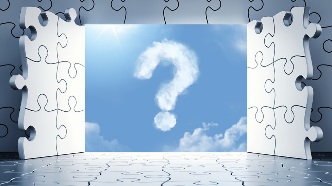 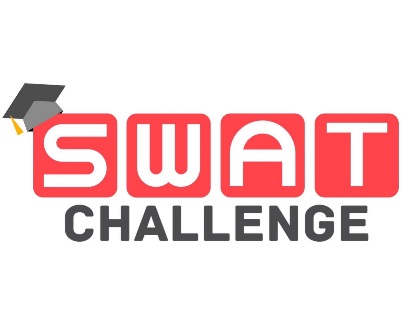 The Daily ChallengeTUESDAY
A Daily Dose of…
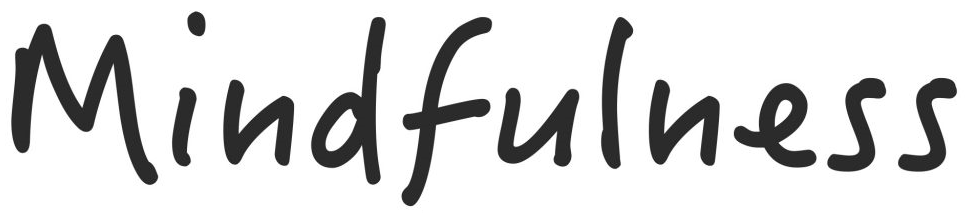 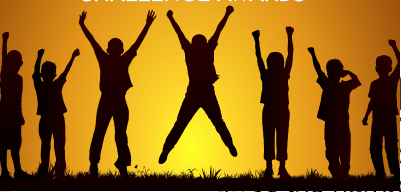 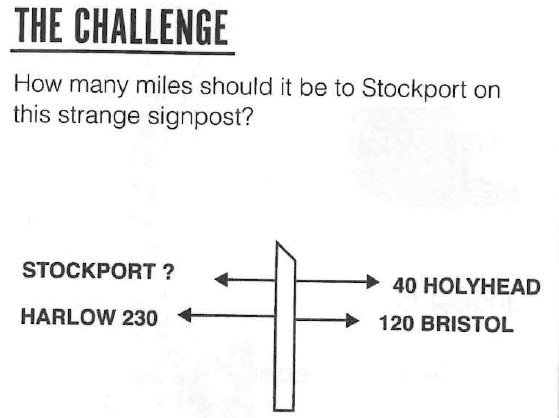 Do you want more challenge?
Why not try Radio 4’s “Puzzle for Today” by clicking on this link…
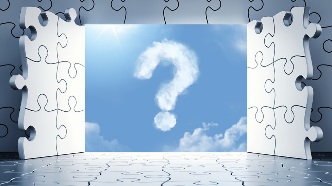 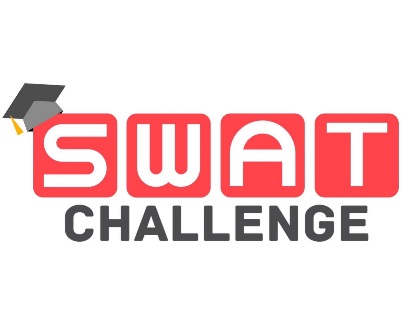 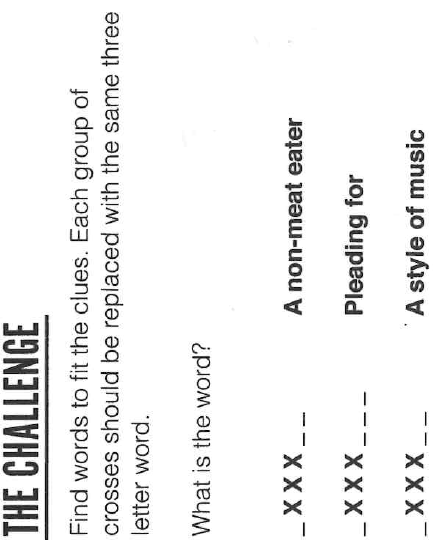 The Daily ChallengeWEDNESDAY
A Daily Dose of…
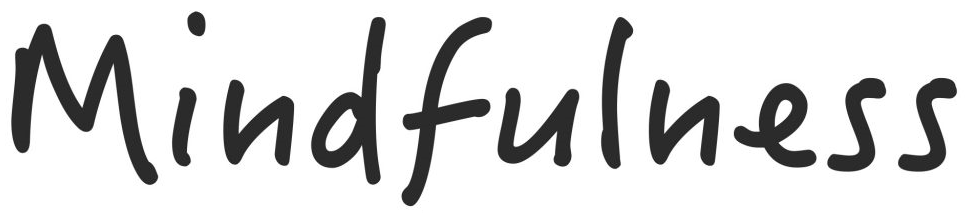 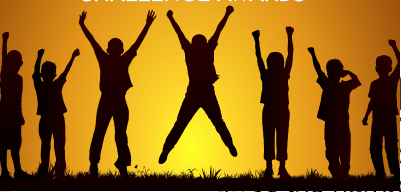 Do you want more challenge?
Why not try Radio 4’s “Puzzle for Today” by clicking on this link…
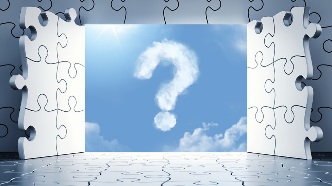 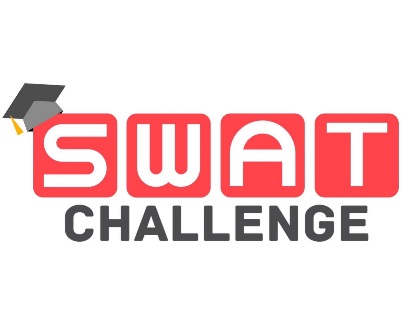 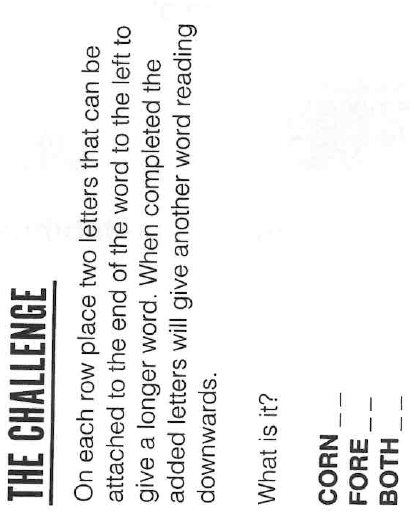 The Daily ChallengeTHURSDAY
A Daily Dose of…
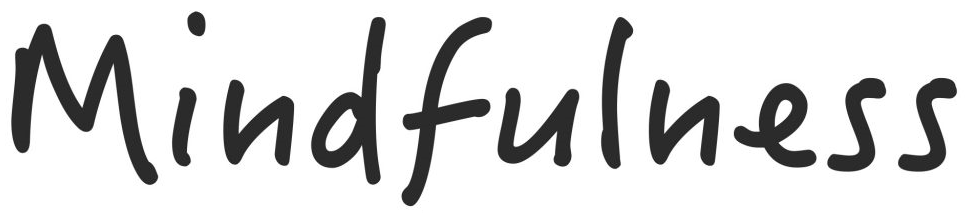 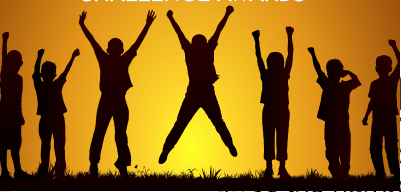 Do you want more challenge?
Why not try Radio 4’s “Puzzle for Today” by clicking on this link…
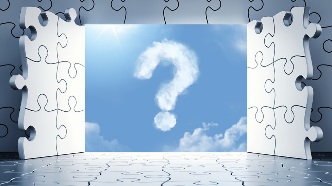 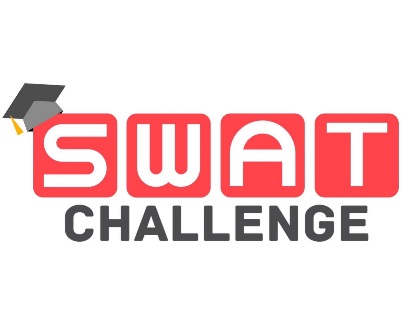 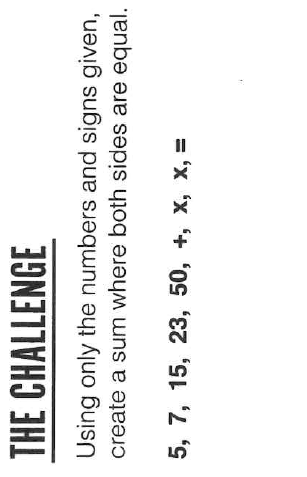 The Daily ChallengeFRIDAY
A Daily Dose of…
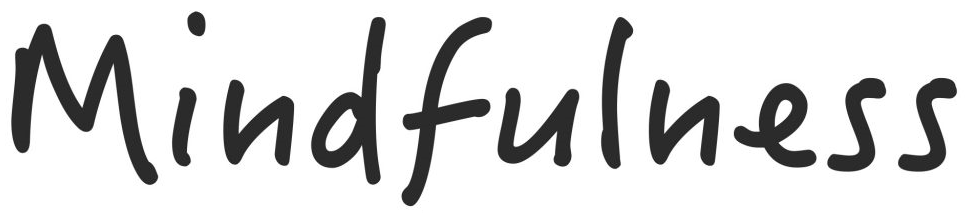 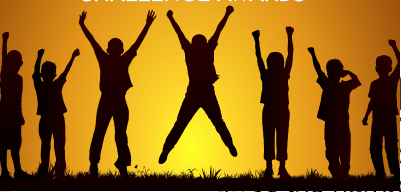 Do you want more challenge?
Why not try Radio 4’s “Puzzle for Today” by clicking on this link…
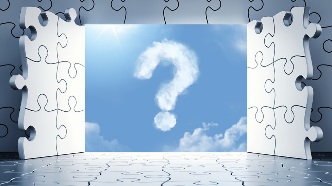 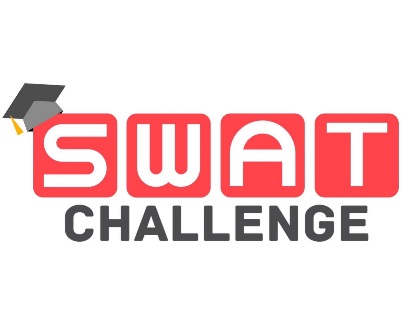 Answers
Monday: Idea, near, dark
Tuesday: 200 (The alphabetical value of the last letter is multiplied by 10)
Wednesday: EGG to give veggie, begging and reggae
Thursday: Easter
Friday: (15 x 23) + 5 = 7 x 50
Fermi Question Answer…
100 million
https://www.businessinsider.com/amazon-reveals-alexa-sales-2019-1?r=US&IR=T

Back to dashboard…